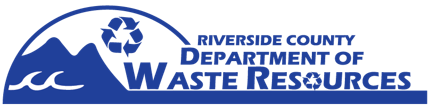 Too Toxic To Trash:
What is Household Hazardous Waste?
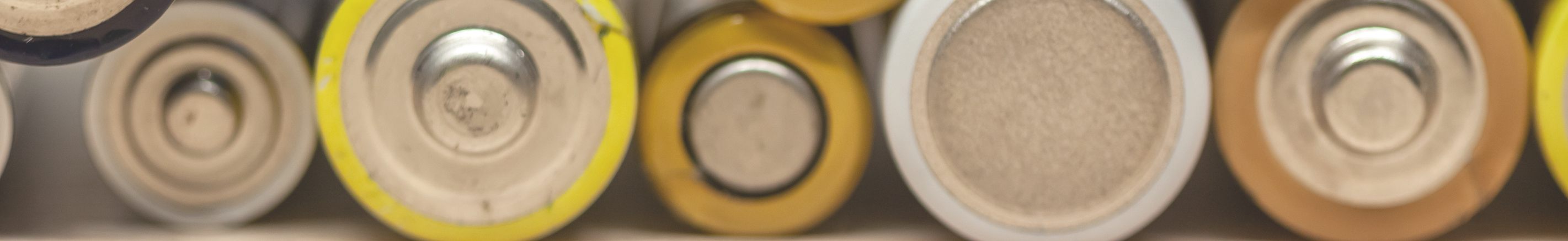 Household Hazardous Waste
A BRIEF BACKGROUND
EPA considers some leftover household products that can catch fire, react, or explode  under certain circumstances, or that are corrosive or toxic as household hazardous  waste. Products, such as paints, cleaners, oils, batteries, and pesticides can contain  hazardous ingredients and require special care when you dispose of them.
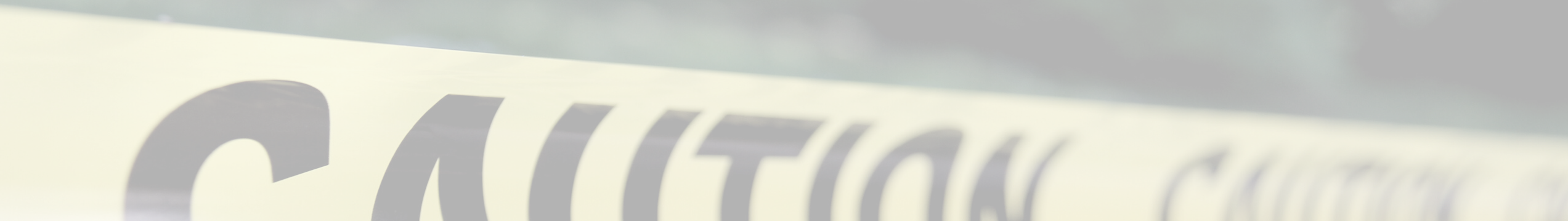 Household Hazardous Waste
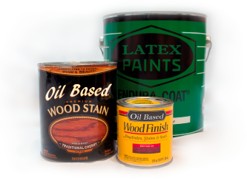 Paint Products
Paint (oil based & latex) stain, varnish, adhesive, paint thinner,  resin, epoxy, caulking & wood preservatives

Automotive Products
Used oil, oil filters, antifreeze, gasoline,  diesel, automotive chemicals, brake fluid  and transmission fluid
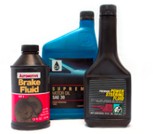 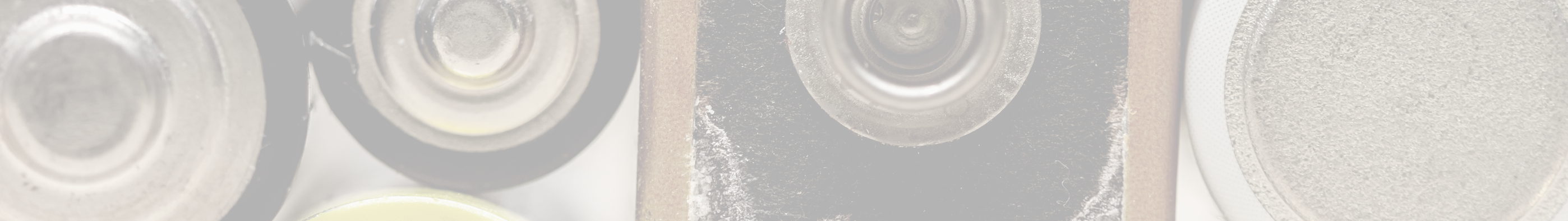 Household Hazardous Waste
Universal Waste
Batteries, fluorescent tube and
bulbs, light ballasts, smoke detectors, mercury  devices and cooking oil
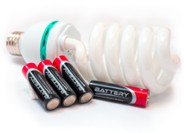 Electronic Waste
Televisions, monitors, computers,  And electronic devices
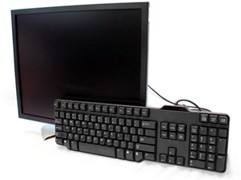 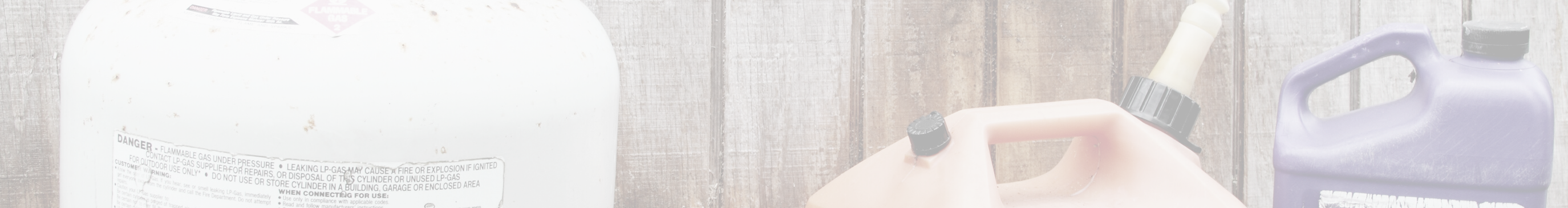 Household Hazardous Waste
Lawn and Garden Products
Pesticides, herbicides, poisons,
fertilizers, moth balls, garden chemicals, flea powder,  BBQ propane tanks and kerosene oil

Household Products
Cleaners, degreasers, aerosol cans,
Drain openers, disinfectants, bleach, pool chemicals, air  fresheners, lighter fluid, nail polish and hair bleach

Healthcare Products
Needles, sharps and unused medication  (except controlled substances)
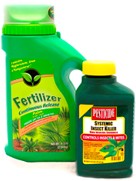 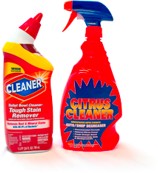 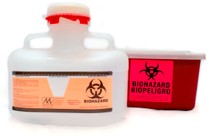 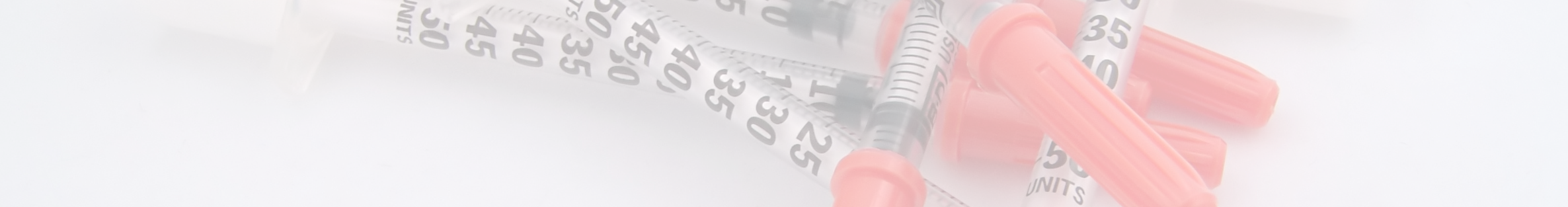 Sharps/Needles
Do Not Use For Sharps!
These items can break or puncture easily.
Food containers ae NOT approved sharps containers.
Plastic rigid containers
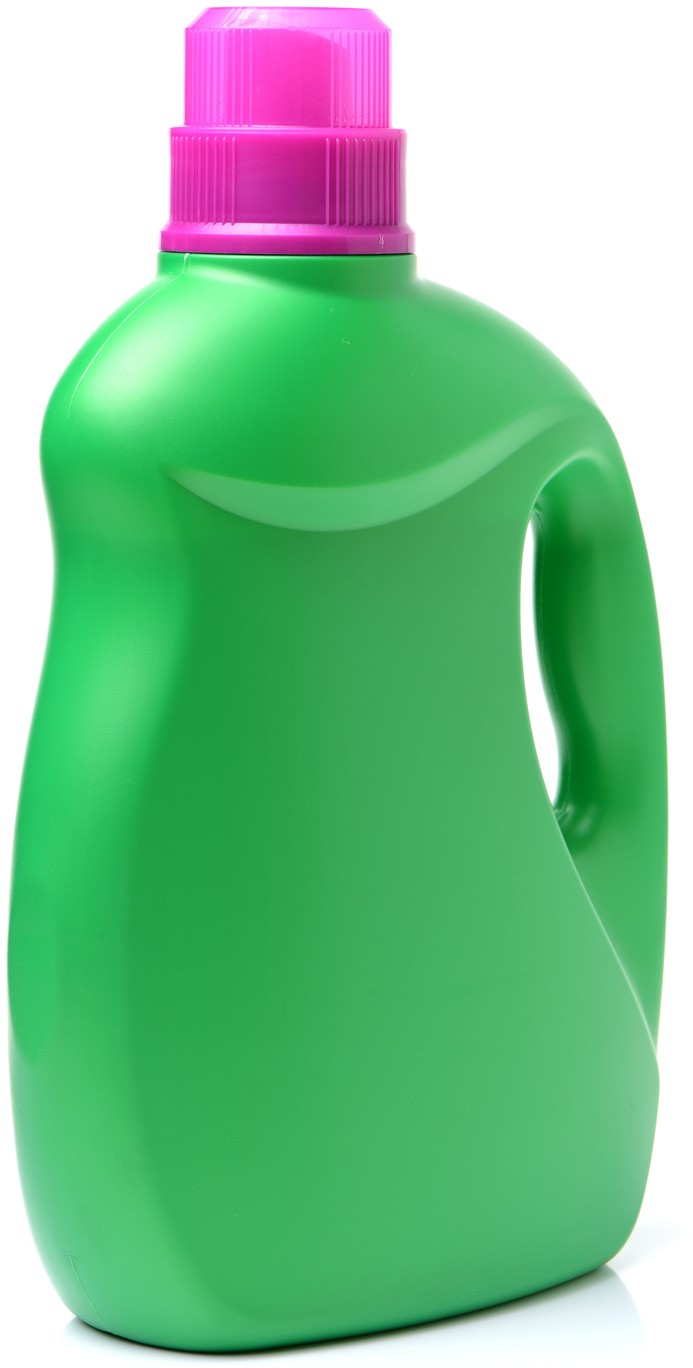 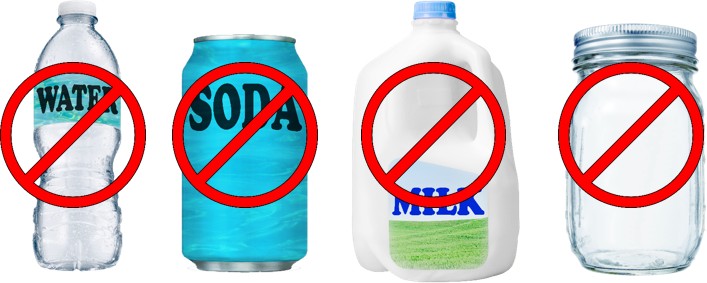 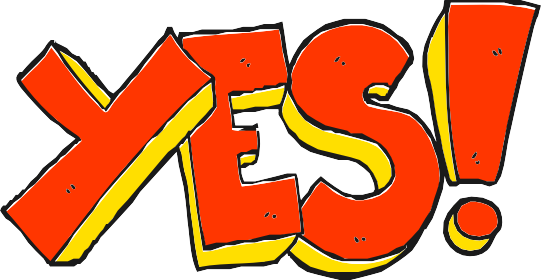 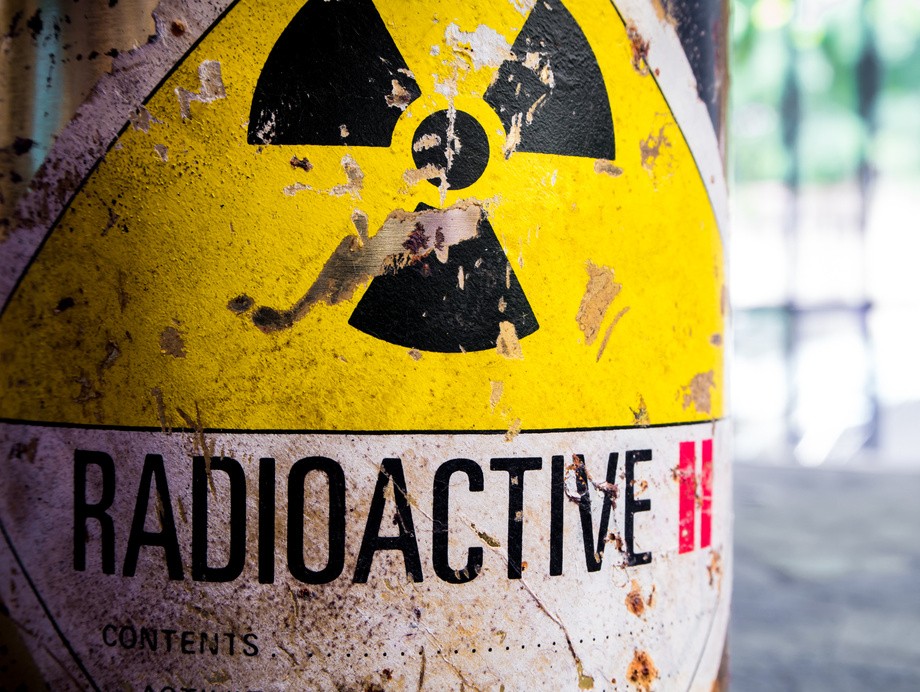 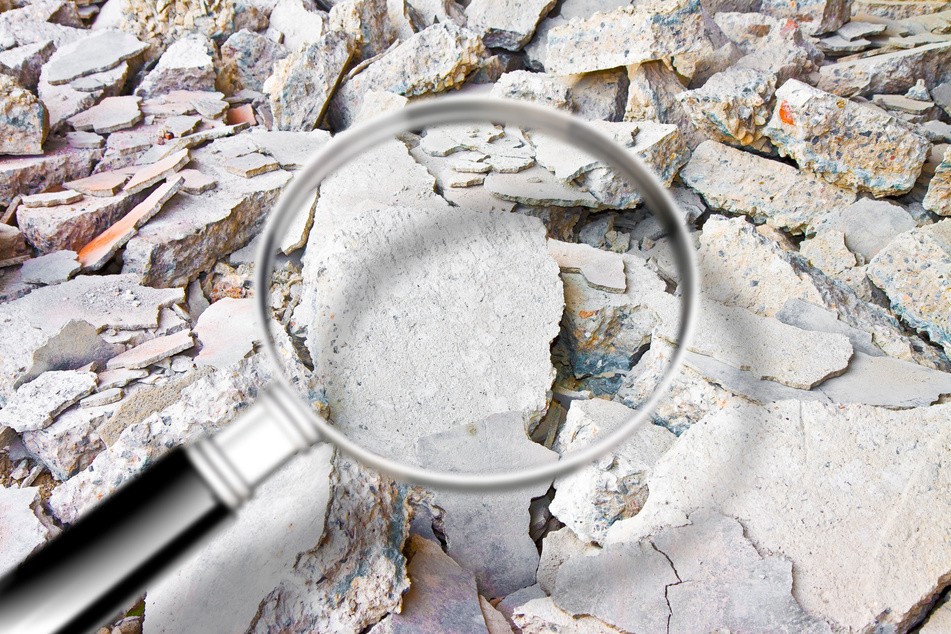 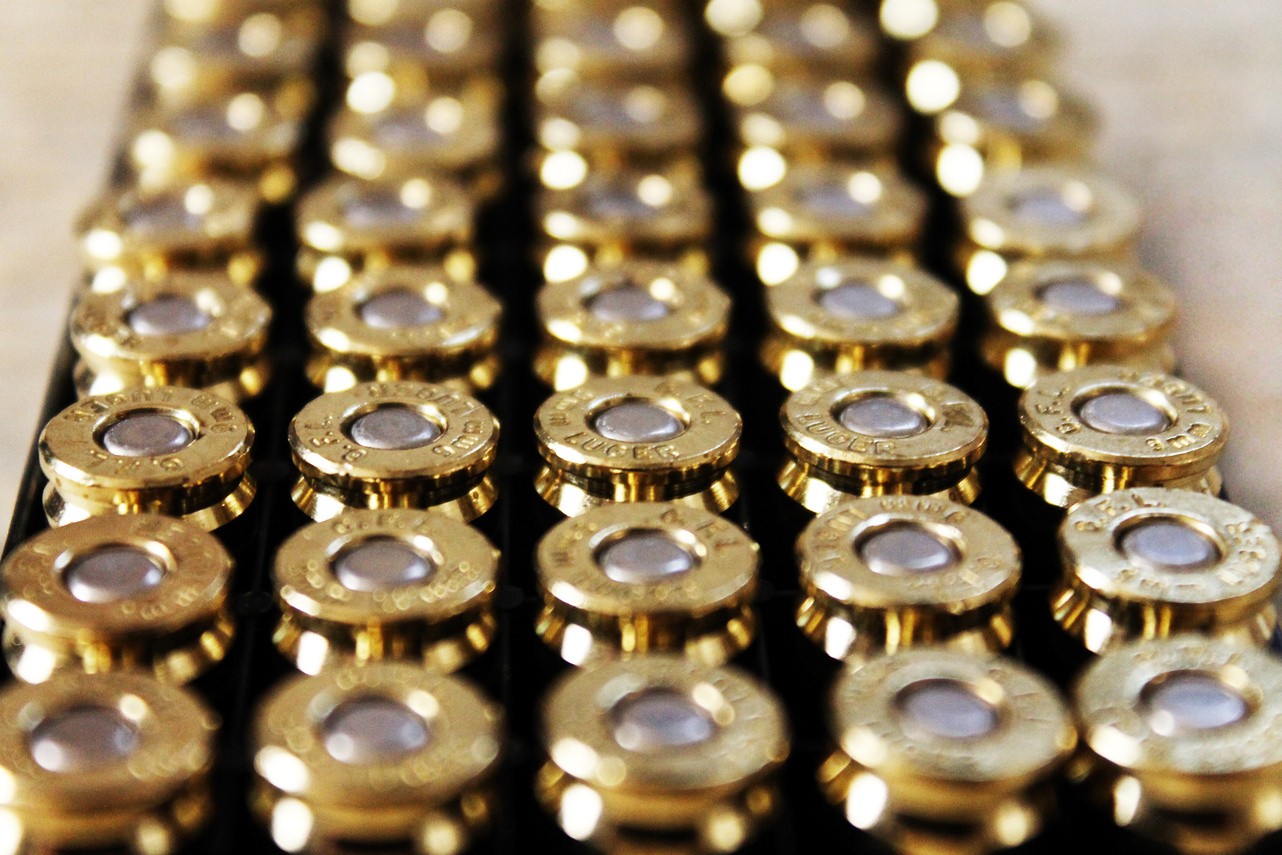 Unacceptable Materials
AT ANY RIVERSIDE COUNTY HHW COLLECTION
Remediation or Radioactive Waste  (except smoke detectors)  Compressed gas cylinders greater  than 40 pounds
Controlled substances/infectious  waste (except sharps)
Business Waste/Real Estate/Non-  Profit Organizations
Ammunition & Explosives  Asbestos
Appliances
Containers larger than five  gallons or weighing more  than 50lbs
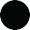 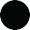 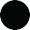 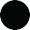 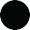 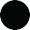 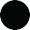 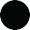 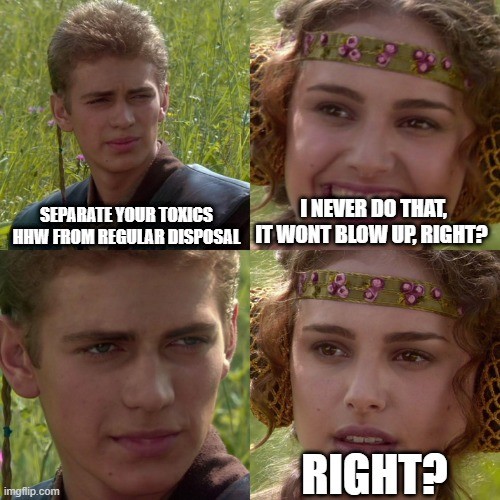 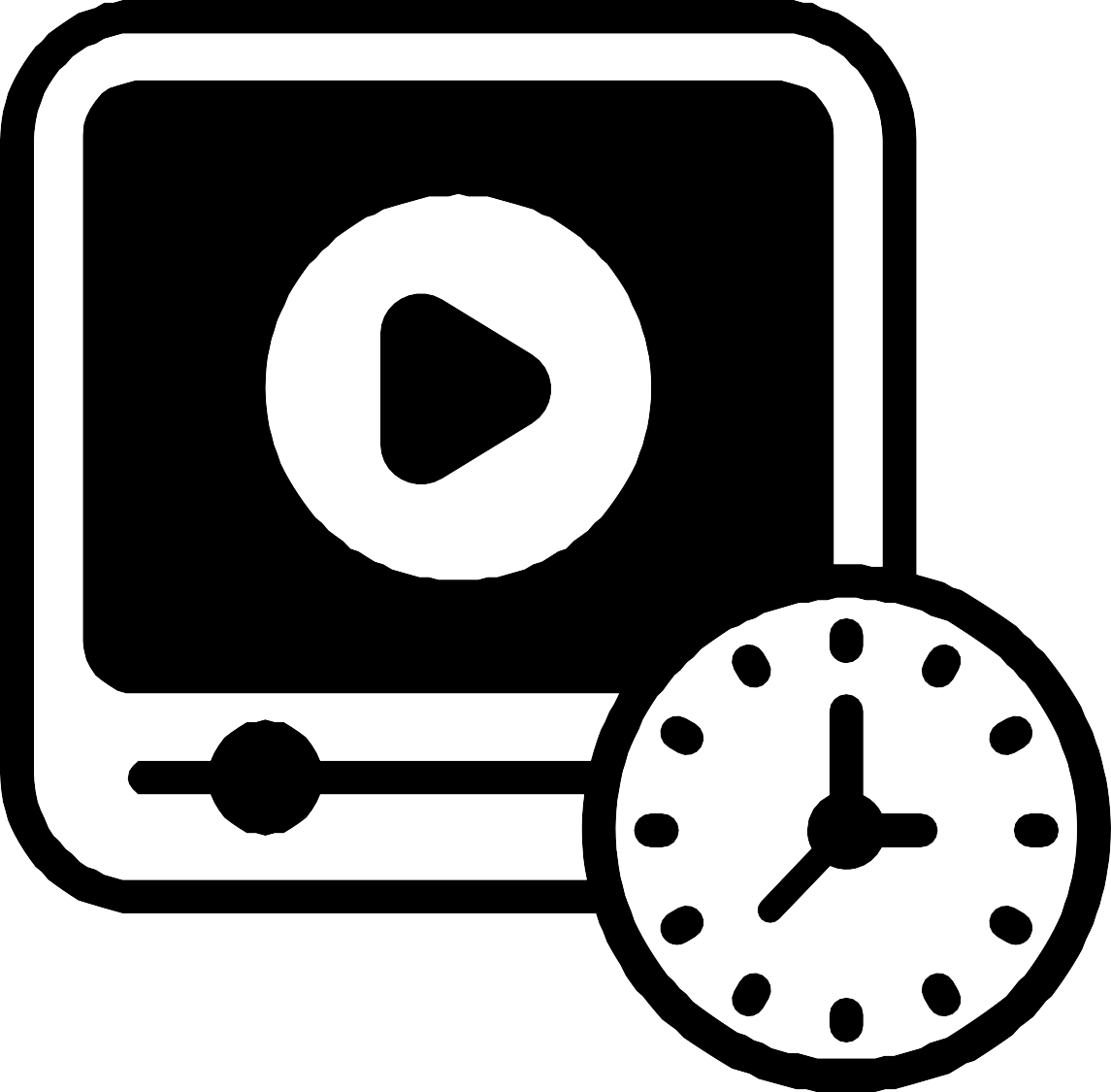 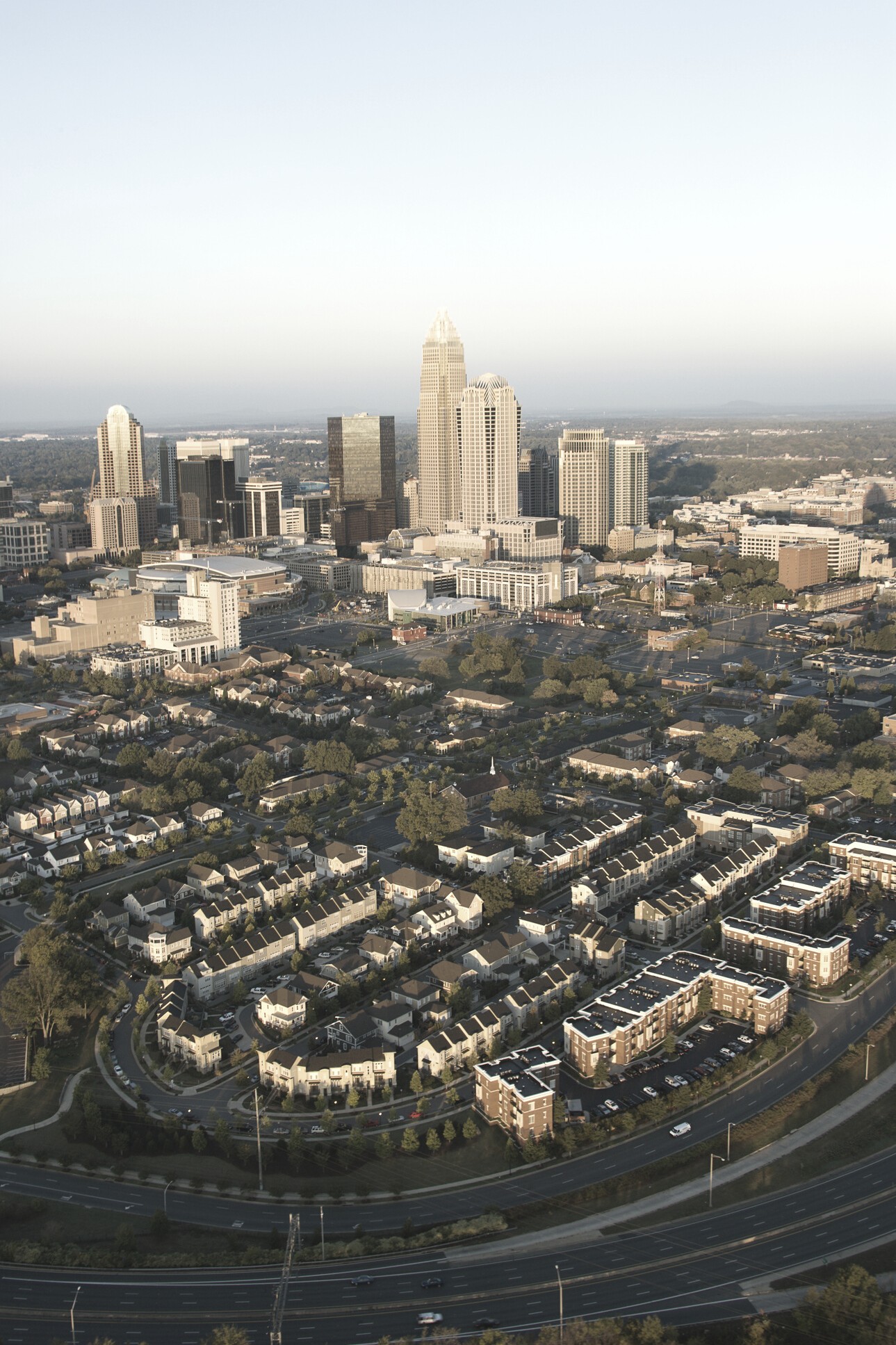 What about
Business Waste?
BUSINESS	HAZARDOUS	WASTE	DISPOSAL
INFORMATION  RIVERSIDE	COUNTY	ENVIRONMENTAL	HEALTH  (888 )	722 - 4234	OR	(951 )	358 - 5055
WWW. RIVCOEH. ORG/ HAZMAT/ HAZWASTE

Very Small Quantity Generator (VSQG)
Generate less than 2200 pounds of hazardous waste/month  Generate less than 2.2 pounds/month of extremely hazardous waste  Accumulate no more than 2200 pounds of hazardous waste on site
at any one time
(951) 486-3200 or vsqg@rivco.org  www.rcwaste.org/business/hw/VSQG
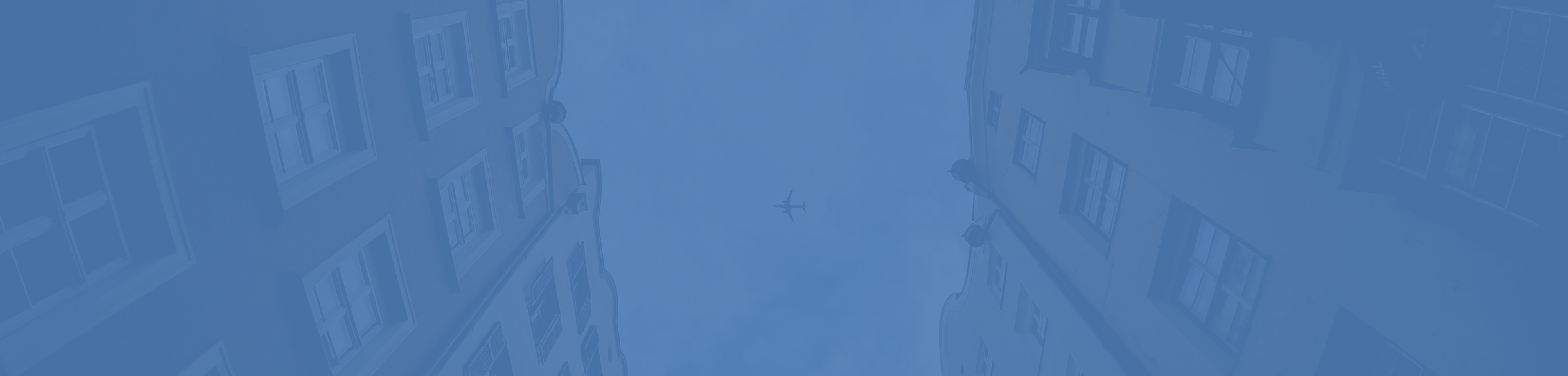 Transportation
IT IS ILLEGAL TO TRANSPORT MORE THAN 15 GALLONS OR  125 POUNDS OF HAZARDOUS WASTE PER TRIP
Safe Transportation:
LABEL containers to identify contents or keep in original container  DO NOT mix different products into one container
SECURE leaky containers and loose loads  TRANSPORT in a box away from passengers
(in the trunk of your car or in the bed of your truck)
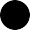 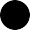 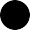 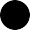 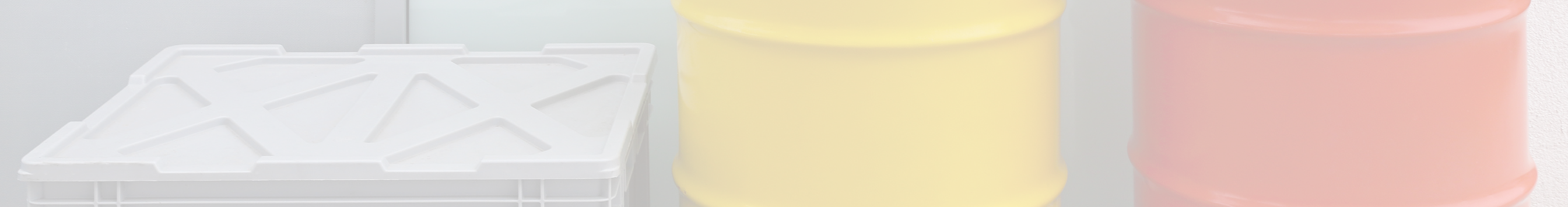 HHW Collection
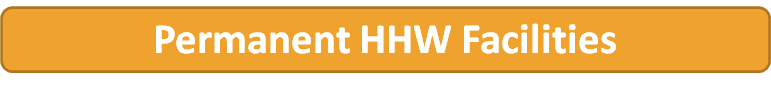 Jurupa Valley, 1780 Agua Mansa Road, Jurupa Valley  Lake Elsinore, 512 North Langstaff Street, Lake Elsinore  Palm Springs, 1100 Vella Road, Palm Springs
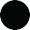 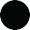 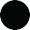 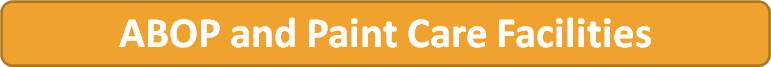 County Road Yard, 25315 Jefferson Avenue, Murrieta  Lamb Canyon Landfill, 16411 Lamb Canyon Rd, Beaumont  Badlands Landfill, 31125 Ironwood Avenue, Moreno Valley
Edom Hill Transfer Station, 70-100 Edom Hill Road, Cathedral City  Anza Transfer Station, 4329 Terwilliger Road, Anza
Coachella Valley Transfer Station, 87-011A Landfill Road, Coachella
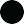 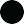 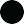 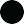 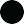 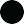 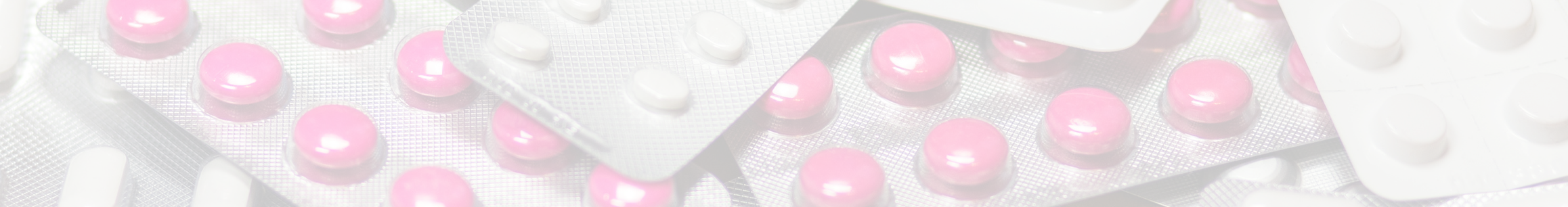 HHW Collection
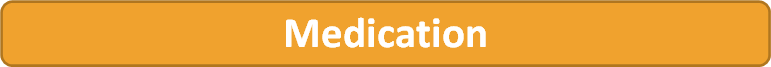 Bring your medication to a HHW Facility.

Liquid medication & propellant inhaler must have all personal information  removed from the containers.
Pills must be removed from original container and put in a sealed plastic  bag that is quart size or smaller.
Maximum limit per trip is ONE gallon or 8lbs of medication per trip.  Sharps/syringes containing medications are accepted as sharps waste.  Residents must follow sharps waste packaging and labeling  requirements for proper disposal
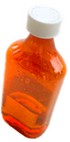 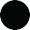 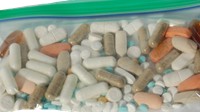 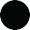 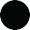 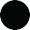 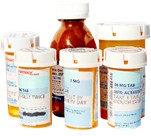 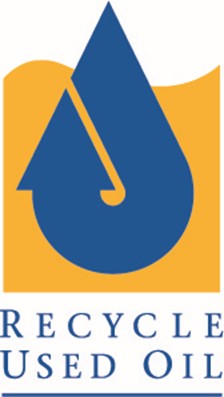 RECYCLE USED OIL & FILTERS
State Certified Collection Centers provide  Free recycling and offer recycling incentives

Find a center near you:  (800) CLEAN-UP

www.calrecycle.ca.gov/UsedOil/reports/centersearch
.
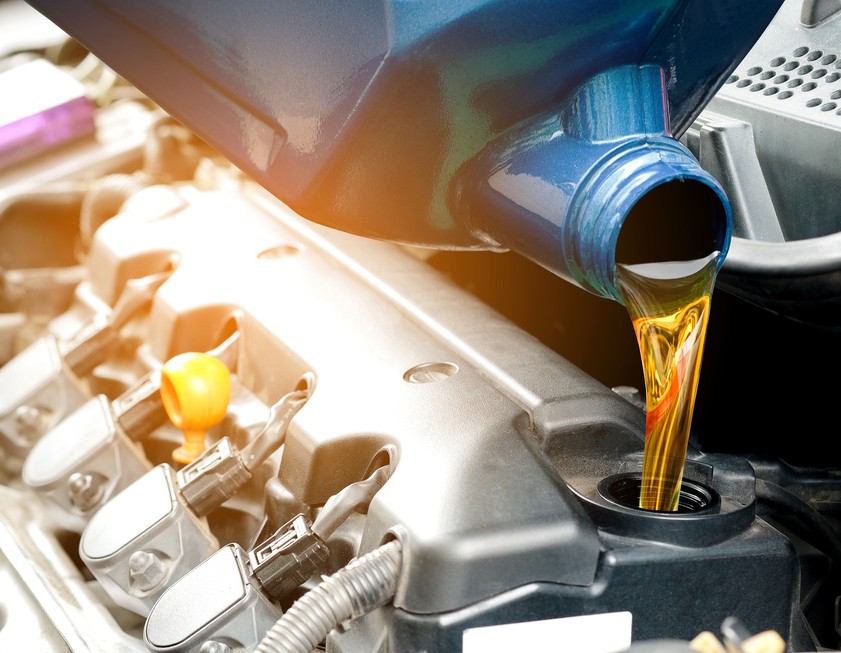 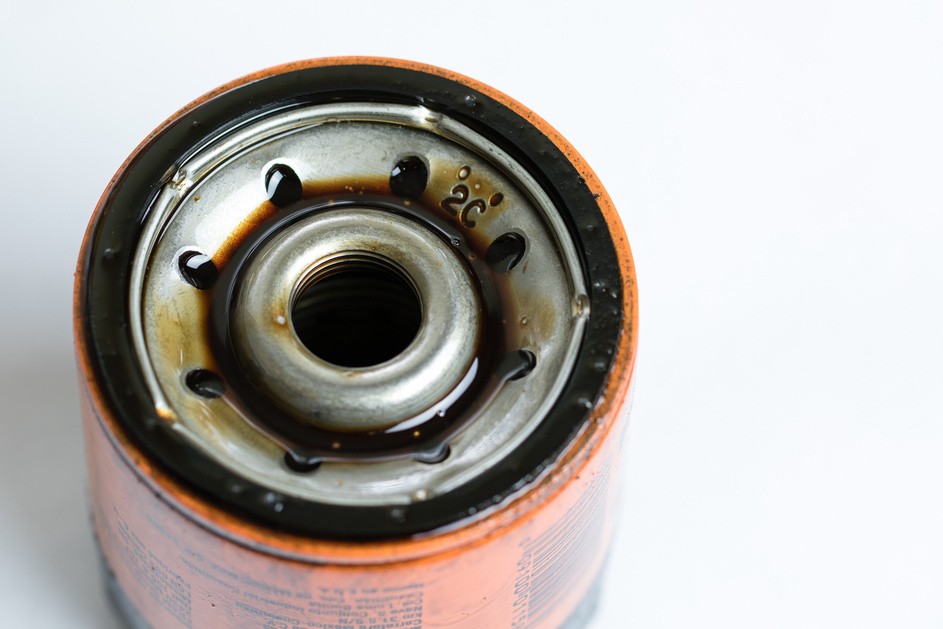 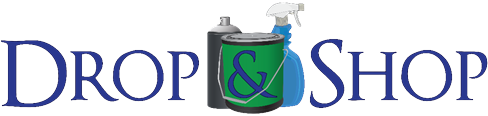 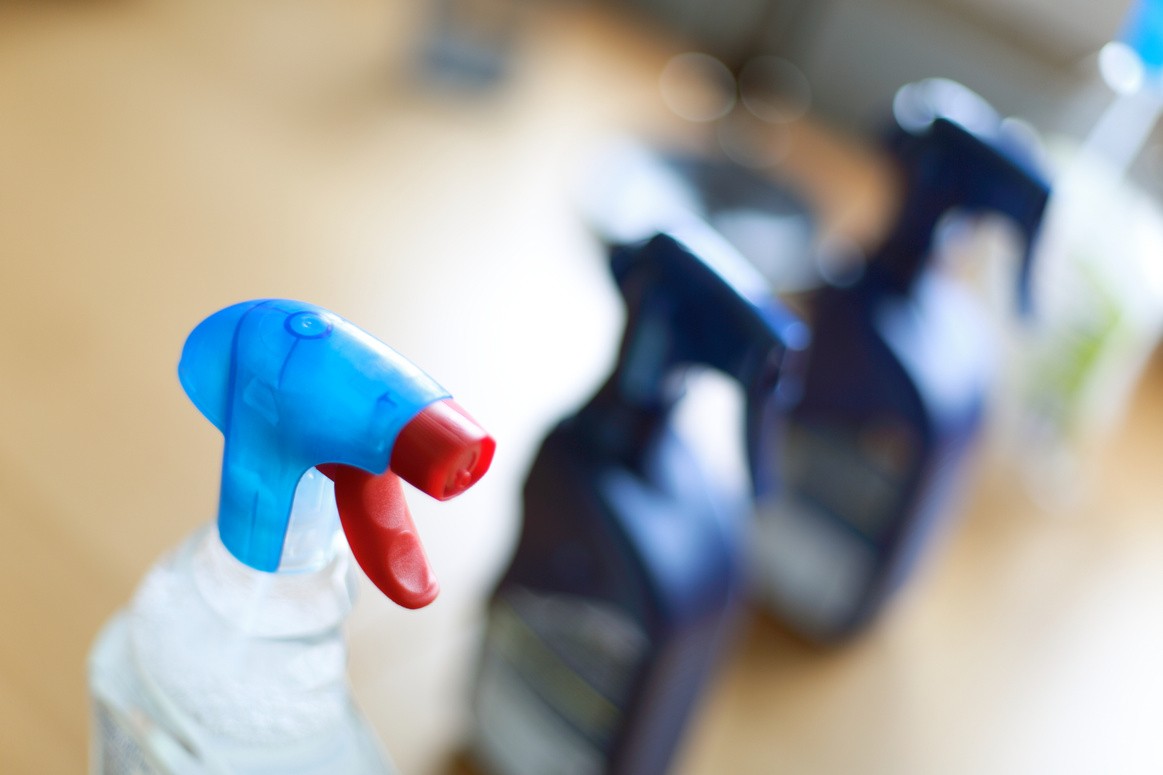 DROP off your hazardous waste and SHOP for free products
All products are inspected and made available to other customers for FREE. Most products are in good condition and sometimes even  unopened! Availability of free products varies, but may include: paint, cleaners, pool, spa, lawn care and automotive products.
Open non-holiday Saturdays only  during HHW collection hours

www.rcwaste.org/dropandshop
for more information
Agua Mansa (Jurupa Valley)  Lake Elsinore
Palm Springs  Lamb Canyon  Badlands
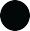 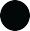 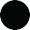 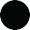 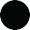 HHW Prevention
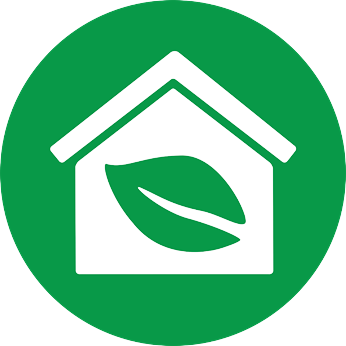 AVOID	TOXICS	&	GO	GREEN
FREE online Green Cleaning/Green Gardening classes

For more information, call a
Recycling Specialist at (951) 486-3200

Or visit www.rcwaste.org/outreach
HHW Prevention
Buy Smart
Purchase non-toxic or less hazardous products and only the amount you need.  Look for alternative products that don’t contain hazardous waste.
Store Properly
Toxic products are poisonous.	Don’t put your family’s health and safety at risk.  Keep products out of reach of children and pets.
Use it Up
Finish all unused products and recycle the empty containers or share with friends  and neighbors.
Dispose Properly
Keep a box of hazardous waste to be disposed of in a safe place and take to a HHW  facility or event at your convenience.
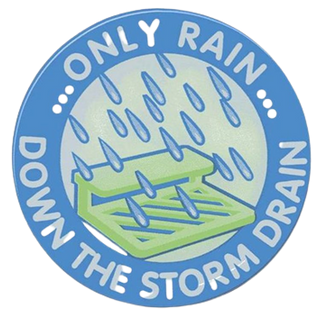 It is ILLEGAL and HHW can seep into the  groundwater, waterways, lakes and oceans,  causing contamination of our drinking  water, beach closures and health hazards  to aquatic animal life and humans.
NEVER throw HHW into your garbage,  toilets or sinks; never dump on the ground  or pour down the storm drain
For Hours and
Information
PHONE	NUMBER
951-486-3200
WEBSITE
www.rcwaste.org/hhw
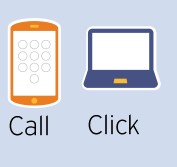 Thank you!
QUESTIONS?